Дезинсекция
Выполнили: студенты 343 группу
Вавилова Юлия
Григорьева Ирина
Дегтярёва Ирина
Кононова Дарья
Павловец Елена
Адрес: 664040, г.Иркутск, ул.Ярославского, 211, сайт www.irkagrarteh.ru 
Тел/факс:(3952) 44-29-12, e-mail: irkagrartekhn@mail.ru
24.10.2022
Введение
Все паразитические членистоногие могут быть переносчиками возбудителей инфекционных и инвазионных болезней животных и человека. Насекомые могут переносить инфекцию механически, загрязняя ими продукты питания, воду и подстилку. 
Каждый из нас хоть раз сталкивался с ними.
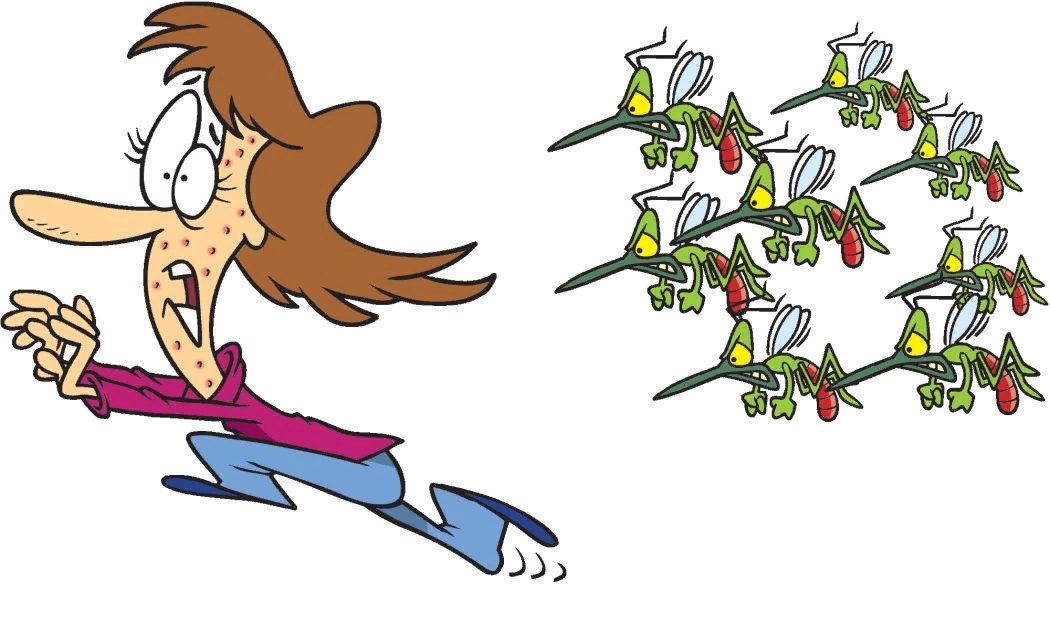 Какие бывают средства и их отличия:
1.Инсектициды — это химический препарат, убивающий насекомых-вредителей, их личинки и яйца.
2. Акарициды — это химический препарат, убивающий клещей.
3. Инсектоакарициды - химические препараты, которые одинаково уничтожают и клещей, и насекомых
По характеру попадания в организм насекомого все инсектициды подразделяются на 4 группы:
Контактные-те, что убивают при непосредственном соприкосновении (внешнем контакте) с любой частью тела насекомого. 
Кишечные-эти препараты попадают в организм насекомого с пищей и, всасываясь в кишечнике, отравляют его организм
Системные-Инсектициды, которые проникают в растение и отравляют его смертельным для насекомого ядом. Насекомое, поедая отравленные части растений, поражается и погибает. 
 Фумиганты-эти препараты отравляют организм насекомого, поступая через дыхательную систему. Применяются в газообразном виде
Классы опасности инсектицидов:
1 класс опасности — чрезвычайно опасны. К таким инсектицидам относят фумиганты. Применяются исключительно в складских помещениях; допуск людей в обработанные помещения — только после тщательного проветривания. 
2 класс опасности — высокоопасны. Сюда относят препараты на основе действующего вещества фентион 
3 класс опасности — умеренно опасны. 
4 класс опасности — малоопасны.
инсектицидные препараты
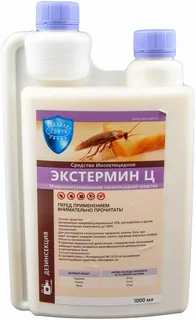 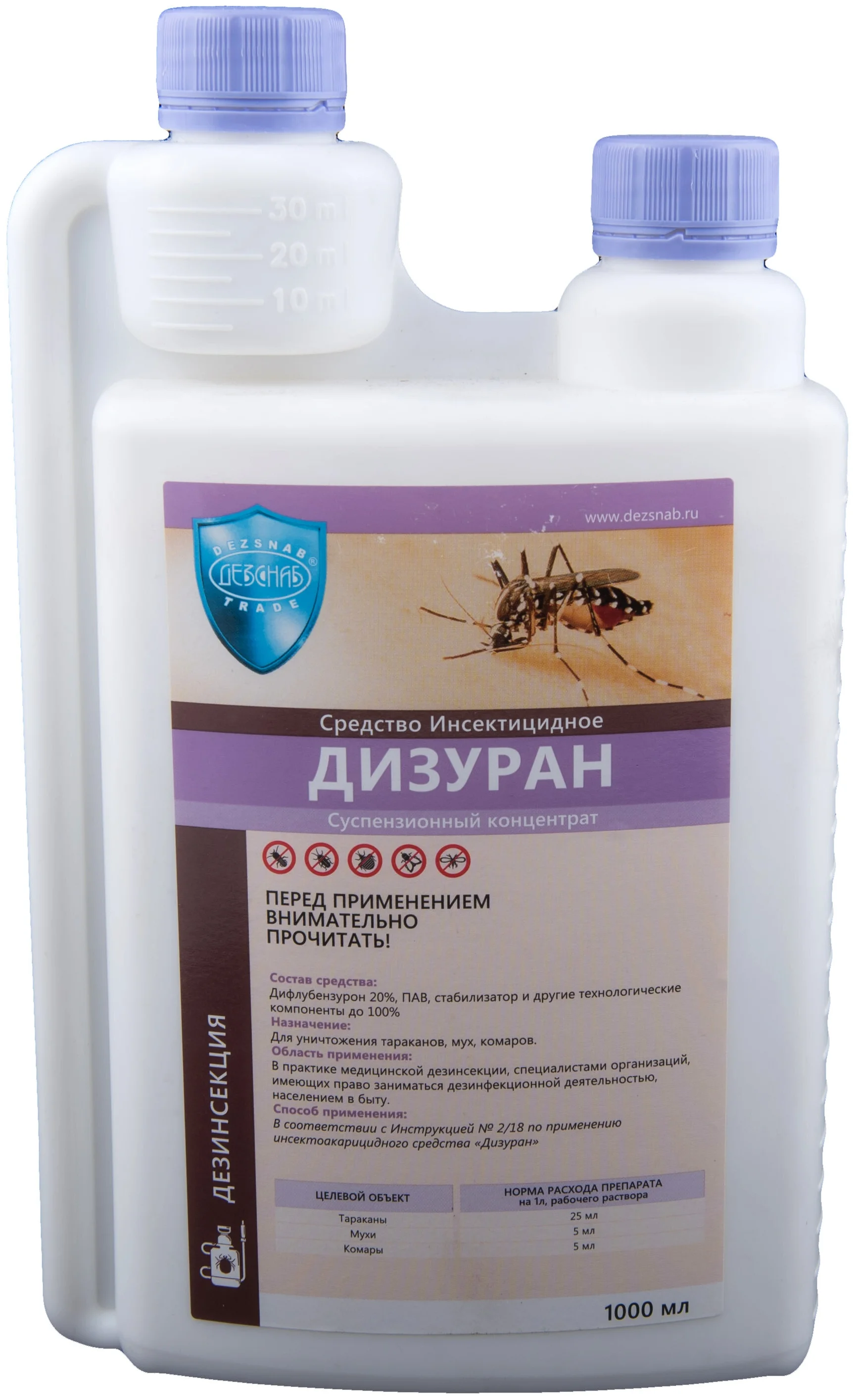 Инсектоакарицидные средства
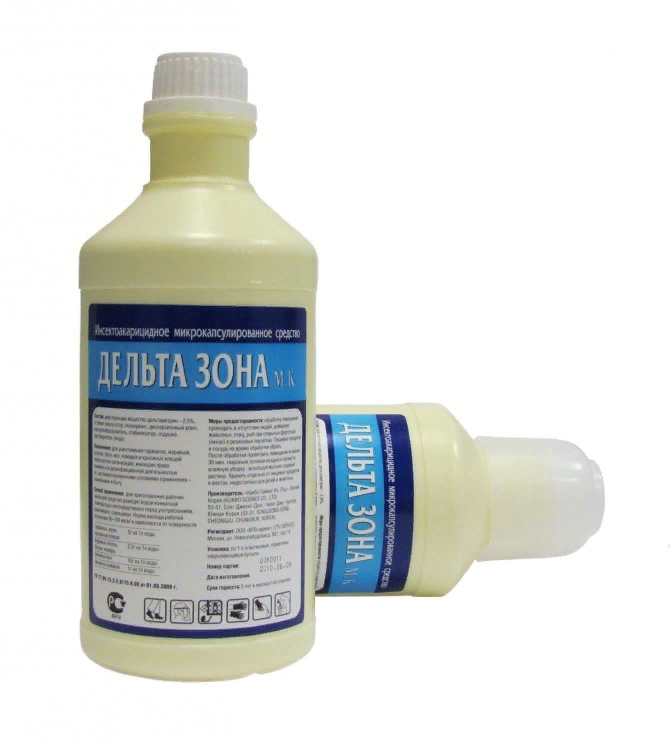 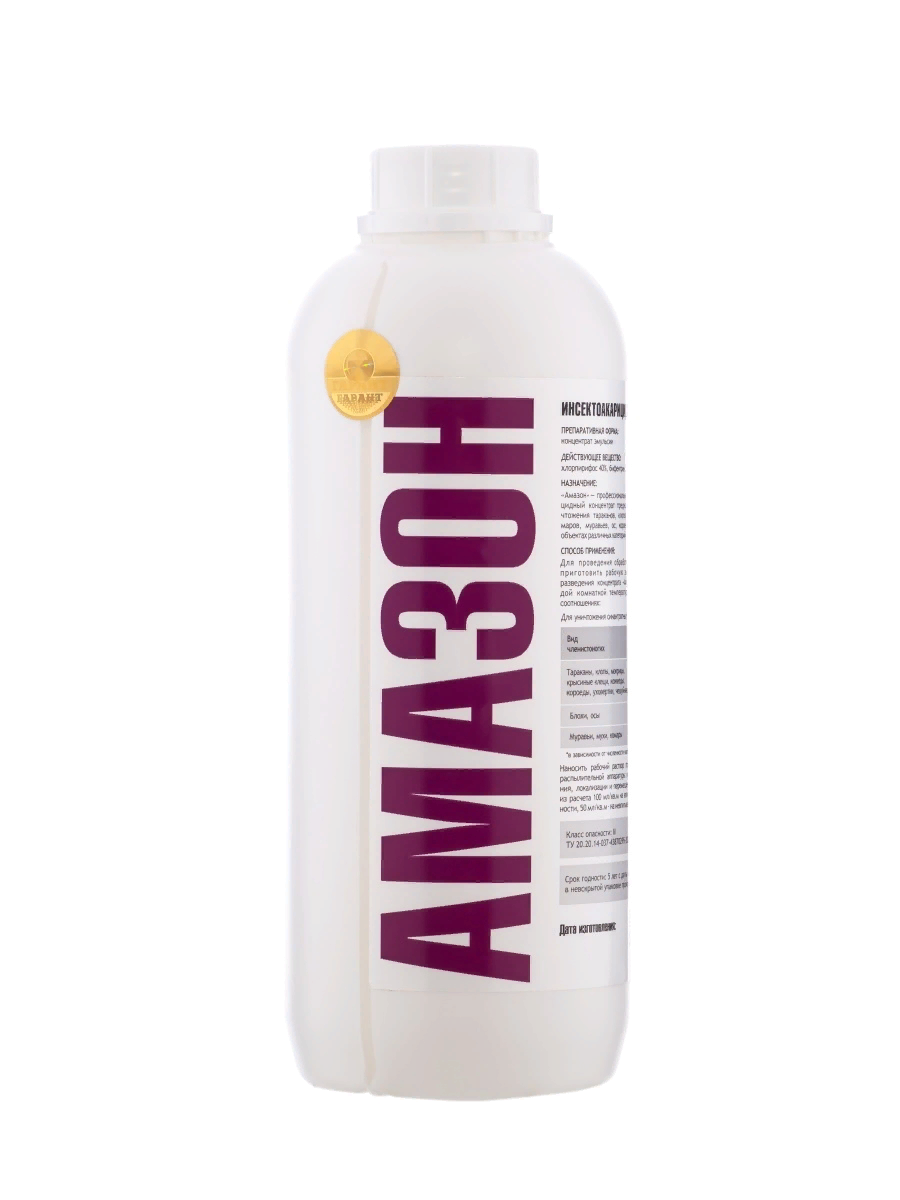 Правила техники безопасности при работе с инсектицидами
Нет в природе таких химических средств борьбы с насекомыми, которые были бы совершенно безвредны для человека и животного мира. Поэтому при работе с ними необходимо соблюдать меры предосторожности.
	Не пренебрегать спецодеждой. Надеть халат, косынку, перчатки, при необходимости — очки, респиратор или марлевую повязку.
•	Не допускать попадания рабочих растворов на кожу, в глаза и слизистые оболочки рта и носа.
	После работы с инсектицидами вымыть руки, лицо, по возможности, принять душ. Одежду постирать.
	Хранение любых рабочих растворов инсектицидов не допускается.
	Посуду, употреблявшуюся для приготовления рабочих жидкостей, не использовать для пищевых продуктов.
	Длительность работы с инсектицидами в условиях личного хозяйства (дачного участка) не должна превышать 1 часа.
Утилизация
1. Сжигание, или термическое инактивирование
2. Химическое обезвреживание.
3. Контейнерное захоронение.
4. Биологическое разложение.
Вывод
Дезинсекция очень важна в нашей жизни, т.к. она предотвращает разные заболевания и инфекции. 

Но подходить к ней нужно с умом, ведь чтобы дезинсекция прошла успешно нужно тщательно подходить к выбору средств и соблюдать меры предосторожности, так же мы должны следить за правильной утилизацией веществ, чтобы не навредить окр.среде
МЫ ЗА ЭКОЛОГИЮ! 
#ЭКОЛОГИЯ#ЧИСТАЯПРИРОДА#ЧИСТОЕБУДУЩЕЕ
СПАСИБО ЗА ВНИМАНИЕ!